CHL Cold BoxWork at Elevation usingDual Self-Retractable Lanyards
07/25/17
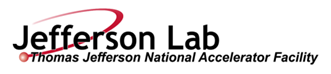 Self Retractable Lanyard Attached to East Lifting Lug(Lifting lugs approved for fall arrest anchorage by Kelly Dixon)
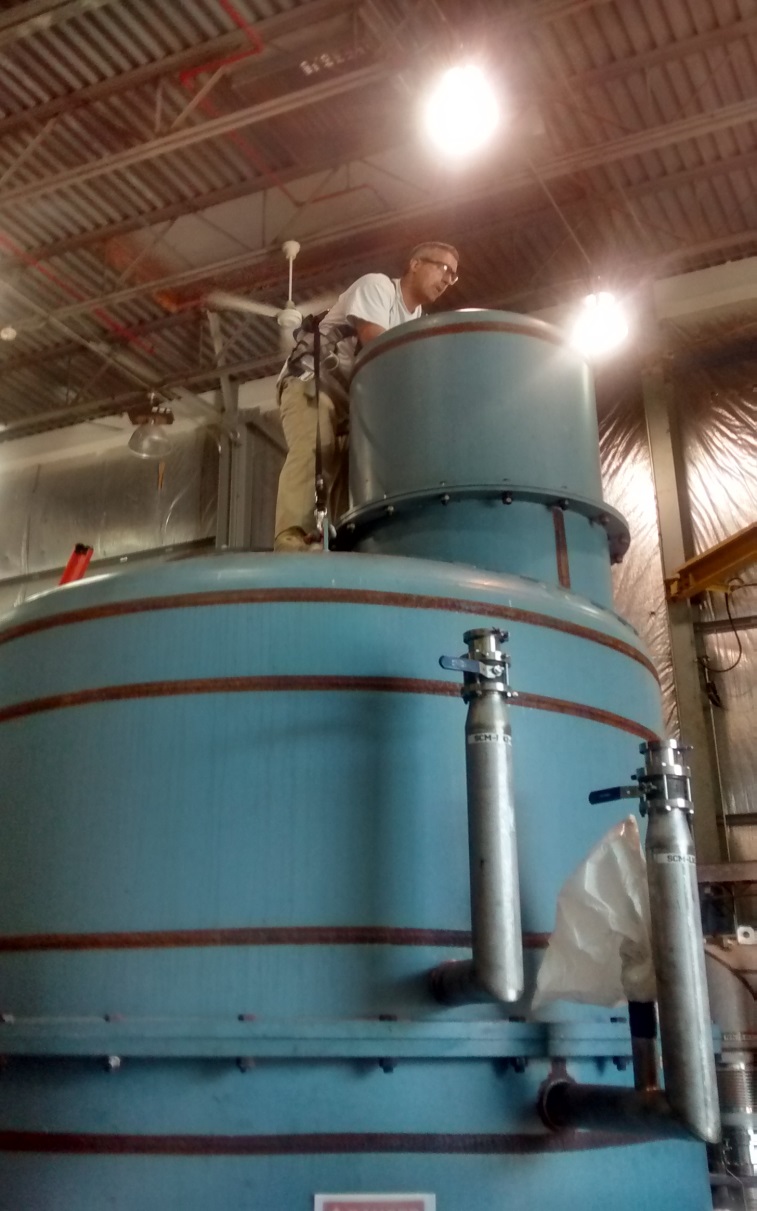 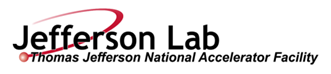 Self Retractable LanyardSimultaneously Attached to West Lifting Lug
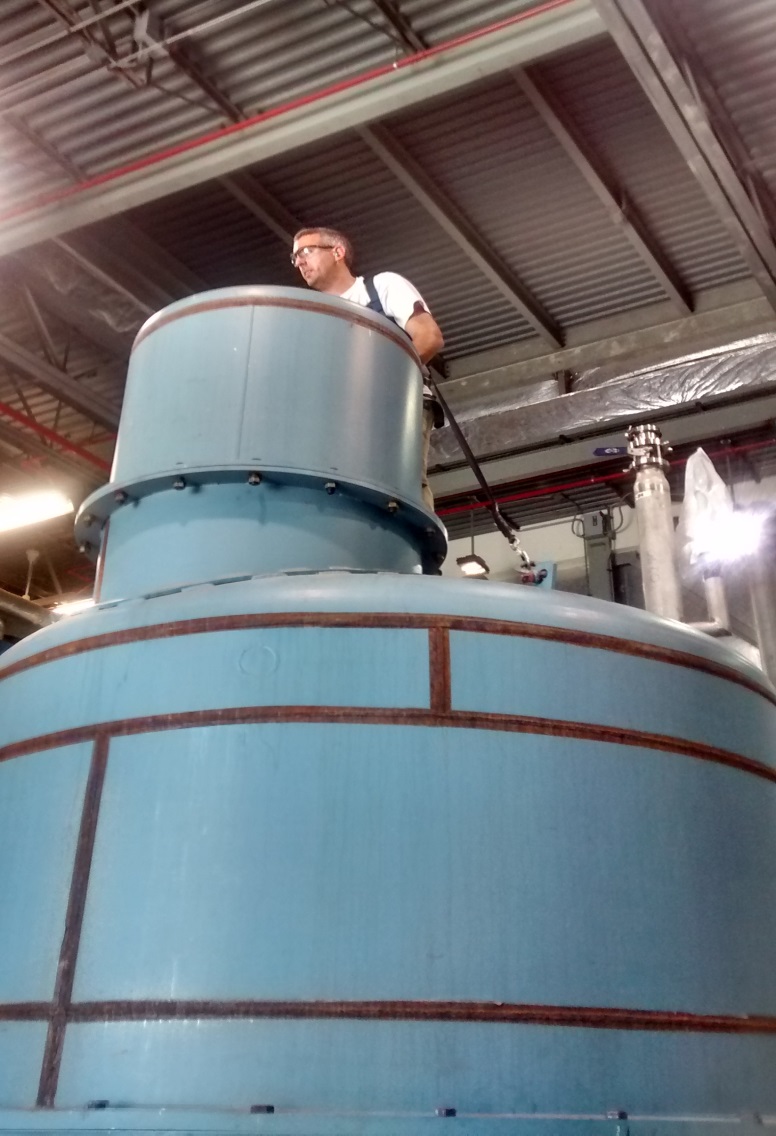 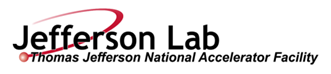 A ‘Sitting’ Work Position was used during Performance of Work (Tightening Bolts)
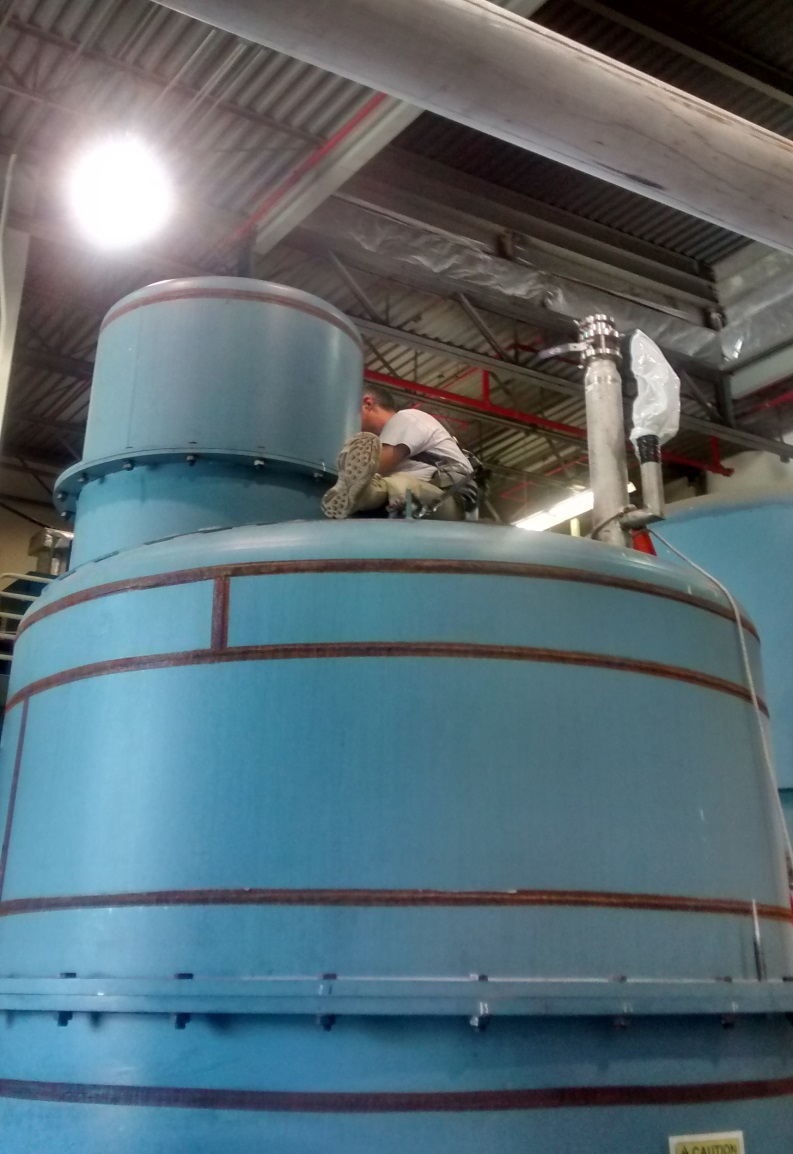 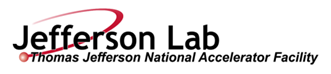 Aerial Lift also Employed to Access Cold Box to Tighten Bolts
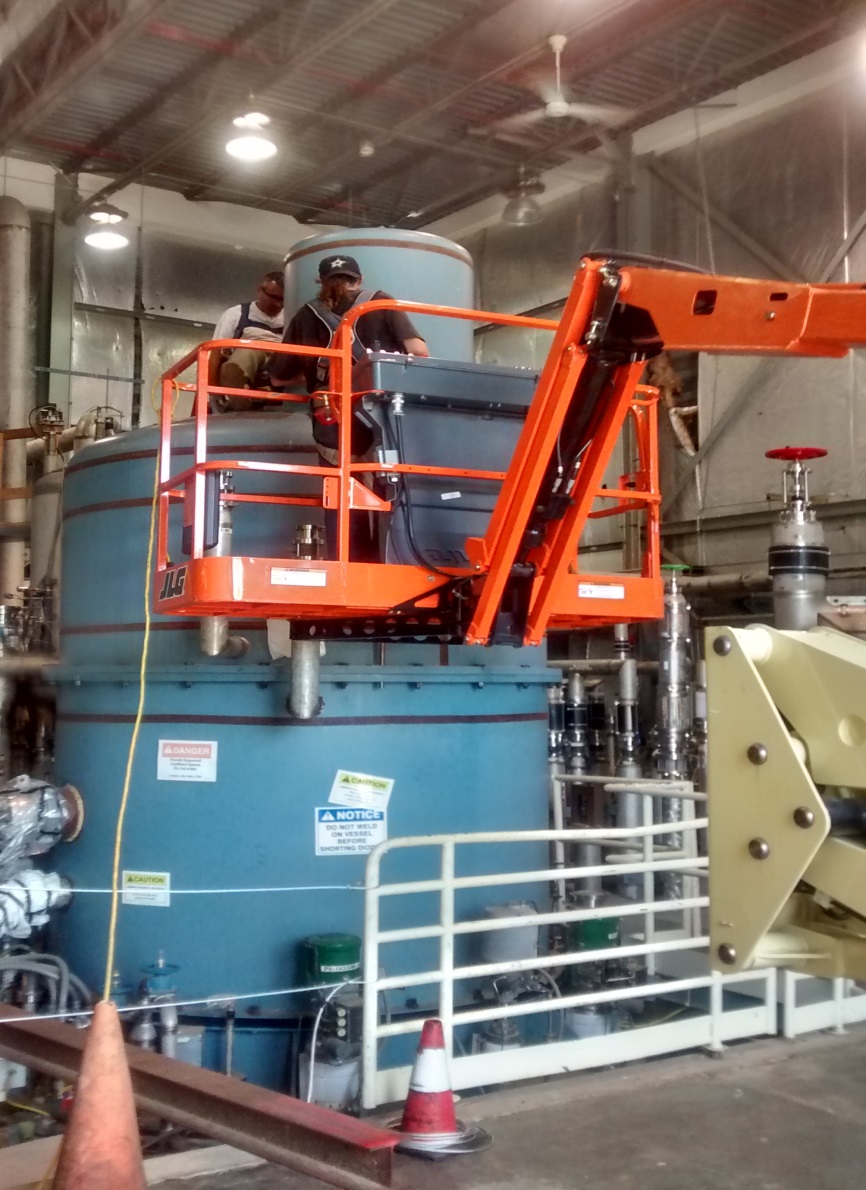 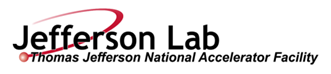 Dual Self-Retractable Lanyards was used for Installation of Manhole Cover
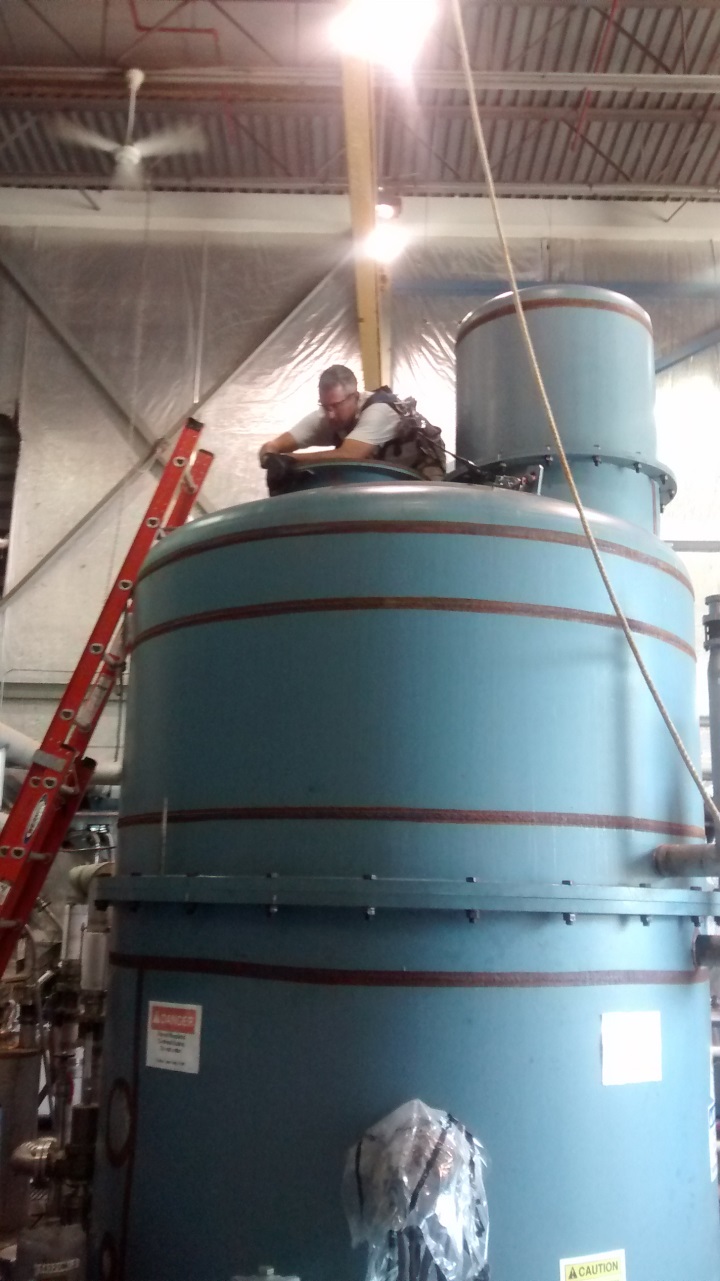 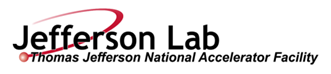 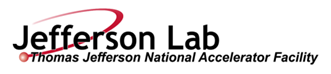 Work Completed by 4 pm
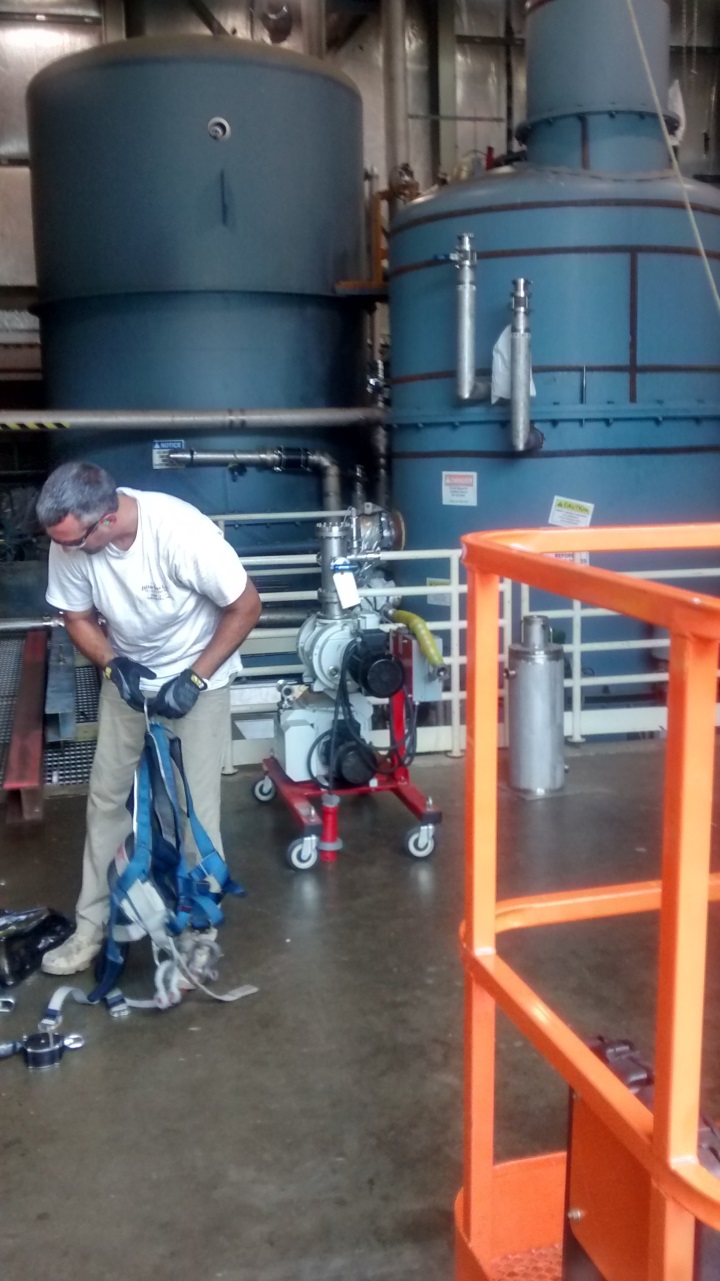 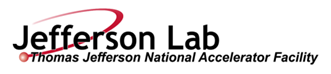